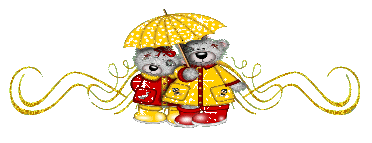 средняя группа №6                  Группа «Северяночка»
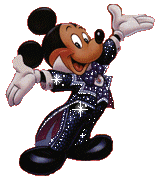 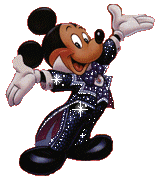 Воспитатель: Поисеева Александра Петровна
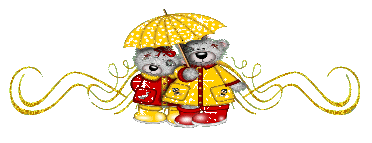 Наш девиз:
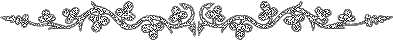 Все мы северные – малыши,
Добряки и крепыши!
Любим петь и веселиться,
Нам на месте не сидится!
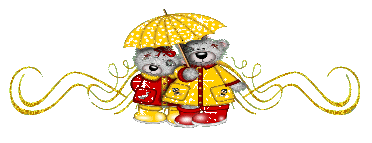 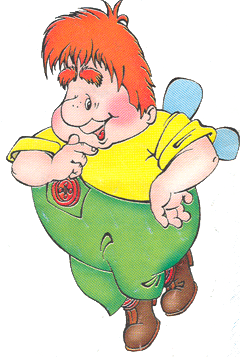 Наши занятия
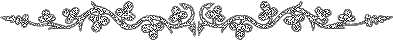 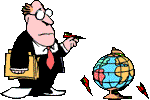 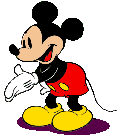 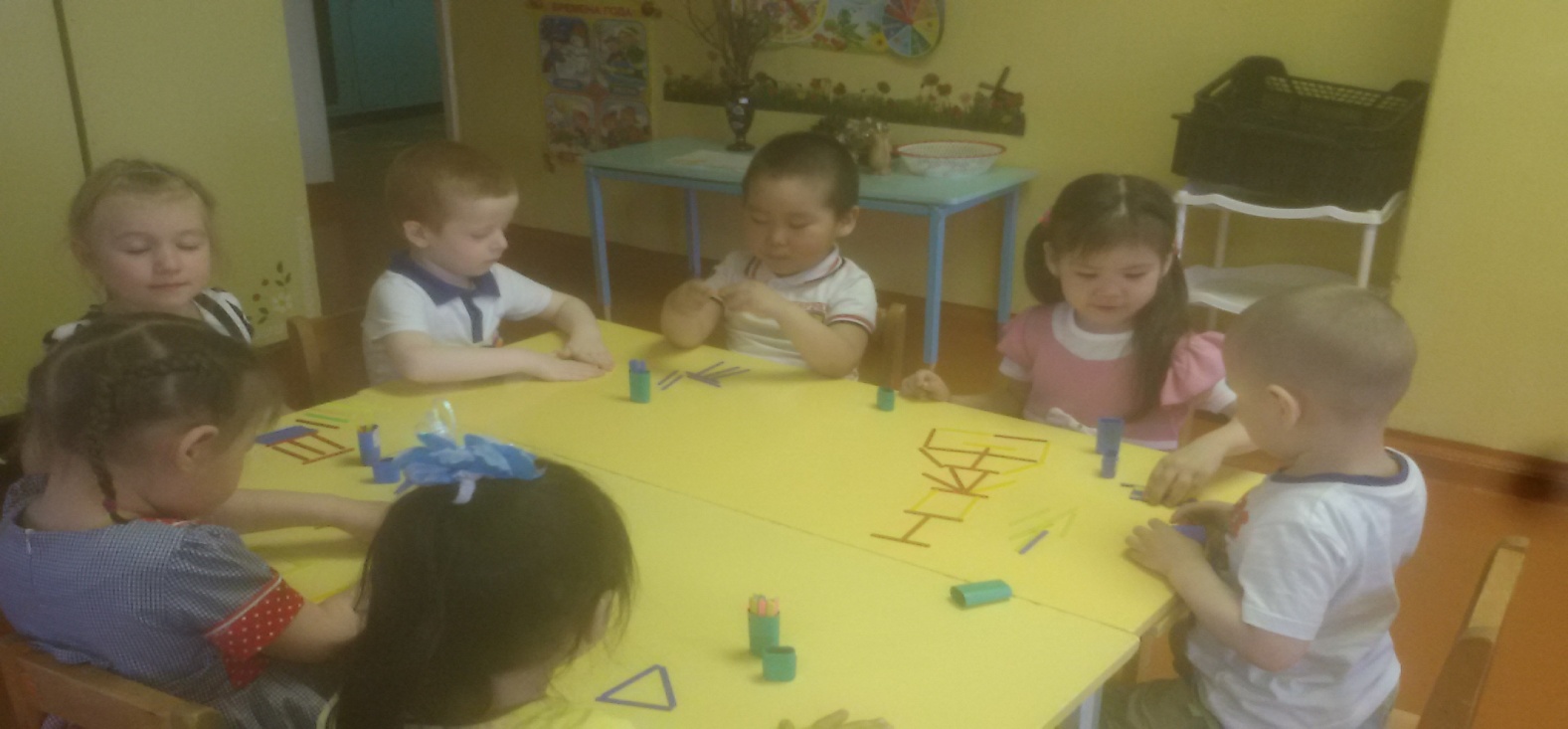 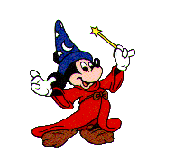 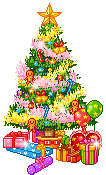 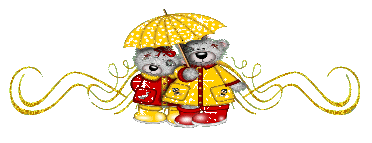 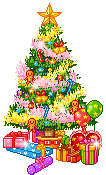 Наши досуги
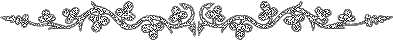 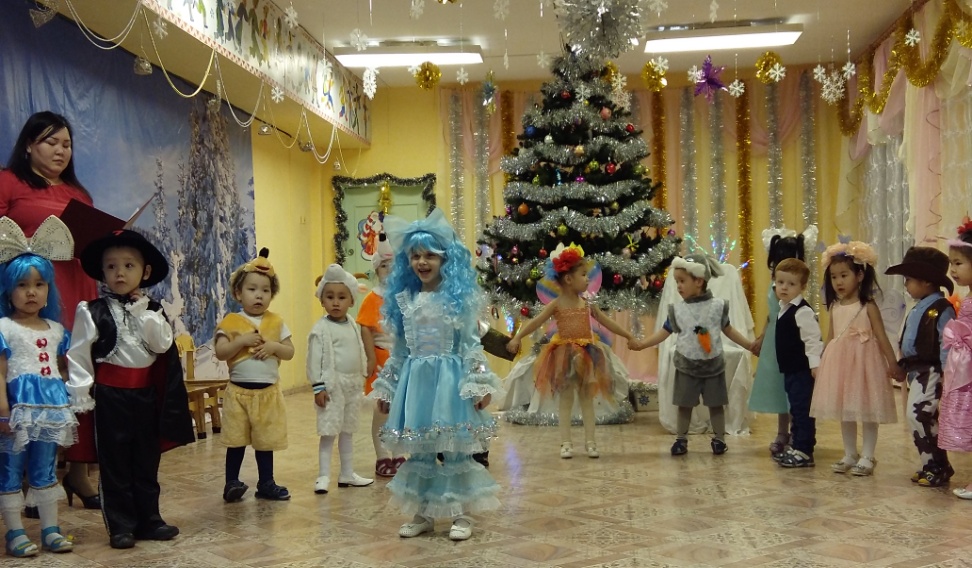 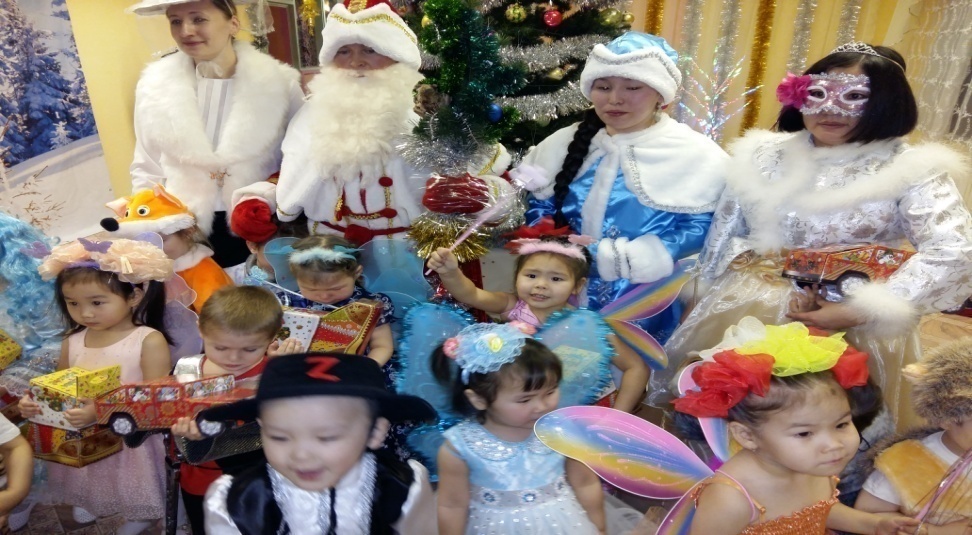 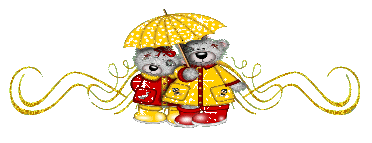 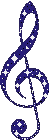 Любим петь и танцевать
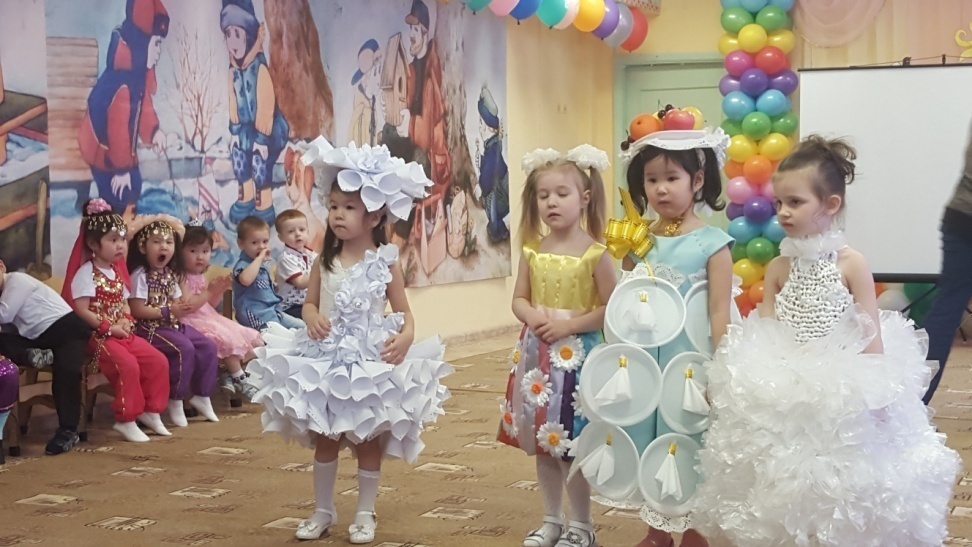 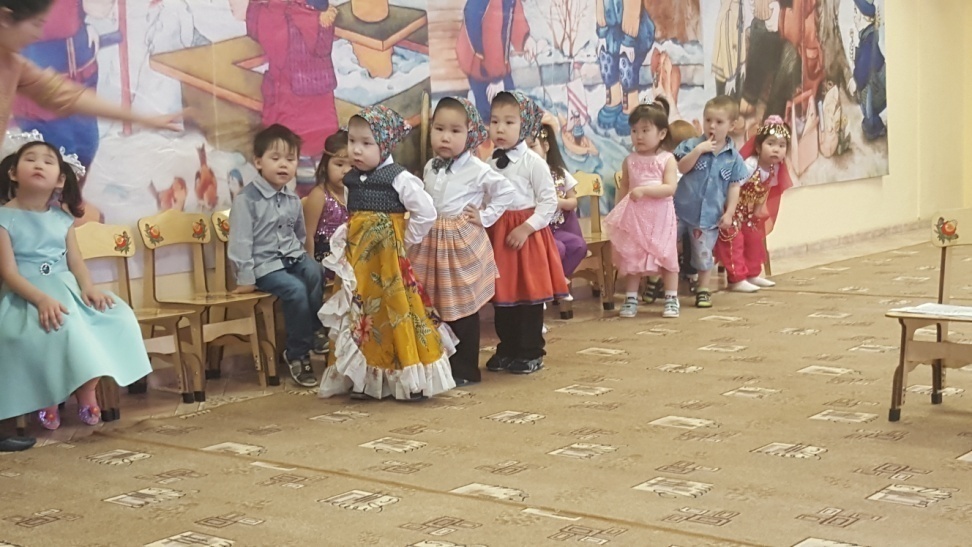 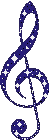 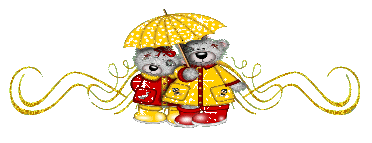 Любим мы гулять на улице
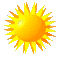 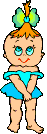 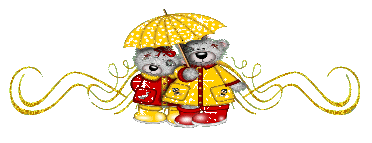 Посещаем библиотеку
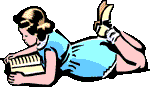 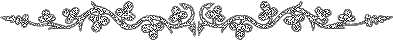 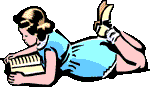 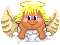 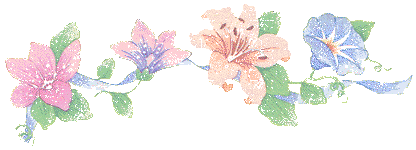 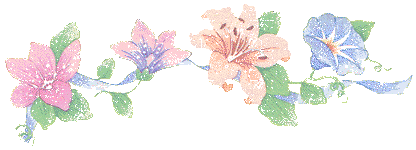 СПАСИБОЗА ВНИМАНИЕ!ДО НОВЫХ ВСТРЕЧ
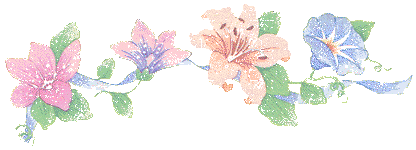